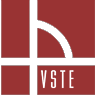 Bakalářská práce
NOVOSTAVBA OBJEKTU PRO ZEMĚDĚLSTVÍ S BYTOVOU JEDNOTKOU MAJITELE
Autor:		Šárka SpěvákováVedoucí:	Ing. Michal Kraus, Ph.D.Oponent:	Ing. Oldřich Benda
České Budějovice
červen 2017
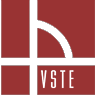 OBSAH
Cíl práce
Identifikační údaje
Provoz areálu
Architektonická studie
Pohledy a půdorysy RD a ZS
Závěrečné shrnutí
Doplňující dotazy
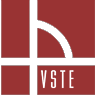 CÍL PRÁCE
Návrh souboru novostaveb pro vybranou zemědělskou činnost malého rozsahu v konkrétní lokalitě,
bytová jednotka majitele,
souhrnná prostorová a funkční situace areálu,
architektonicko-stavební řešení pro stavební povolení.
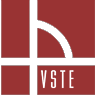 IDENTIFIKAČNÍ ÚDAJE
Katastrální území:	Mutice (okres Tábor)
Parcelní číslo:		196/1
Výměra parcely:	5 640 m²
Účel PD:			bydlení a hospodaření
Rodinný dům:
Užitná plocha: 123,79 m²	  	
Sklon střechy:  45 °	

Zemědělský objekt:
Užitná plocha:  57,29 m²
Sklon střechy:    3 °
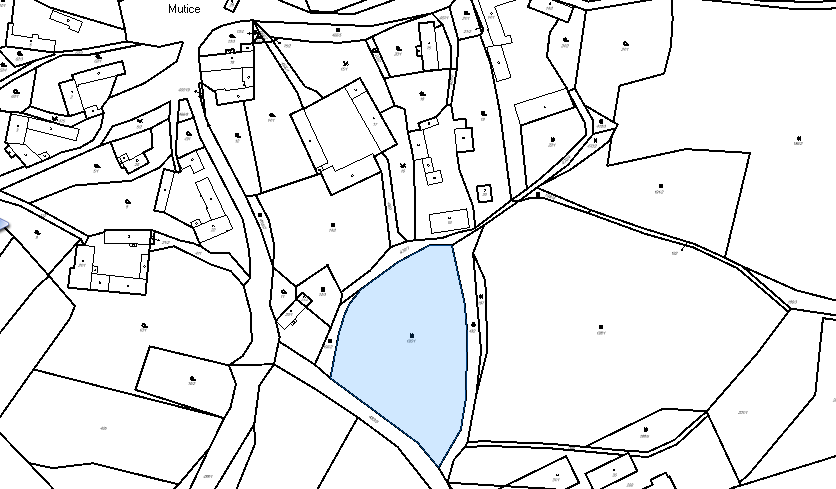 Obr.č.1: Katastrální situaceZdroj: (ČÚZK)
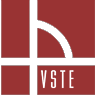 PROVOZ AREÁLU
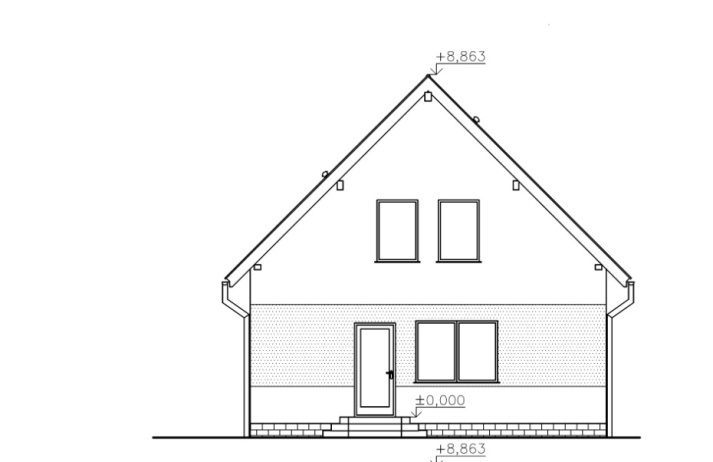 VEDLEJŠÍ KOMUNIKACE I.
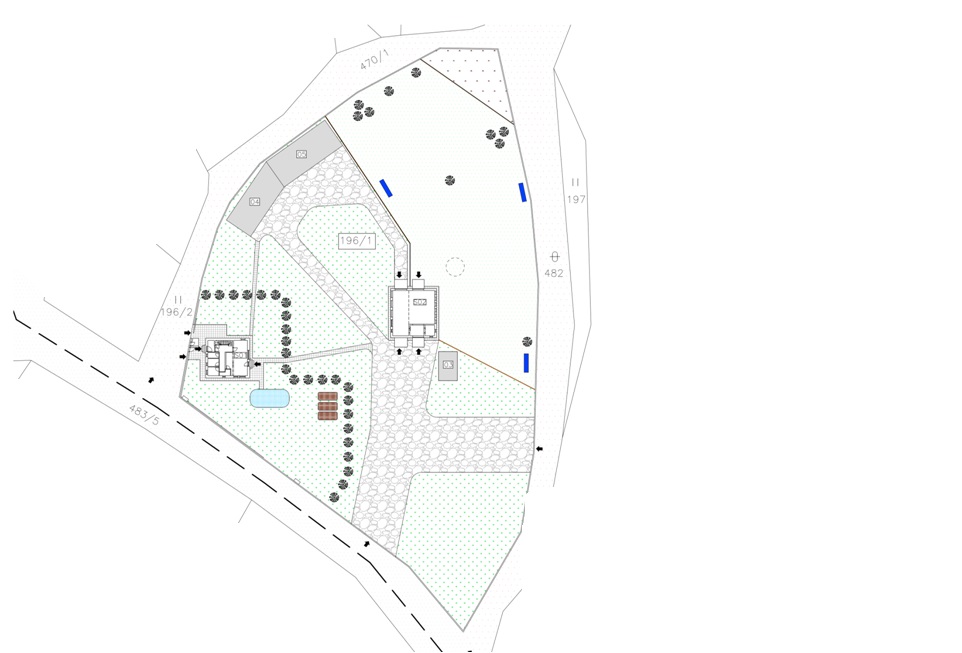 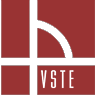 SKLAD KRMIVA
STÁNÍ ZEM. TECHNIKY
Obr.č.2: S01 - RDZdroj: (vlastní vypracování)
VOLNÝ VÝBĚH SKOTU
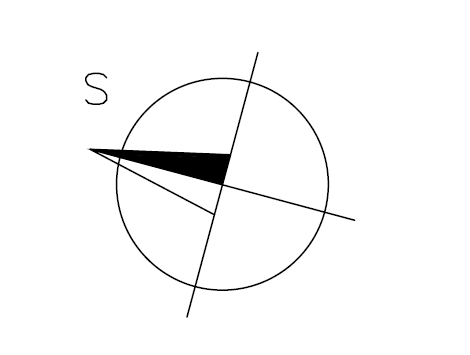 S02
HLAVNÍ PŘÍJEZDOVÁ KOMUNIKACE
S01
SKLAD TECHNICKÉHO VYBAVENÍ
VEDLEJŠÍ KOMUNIKACE II.
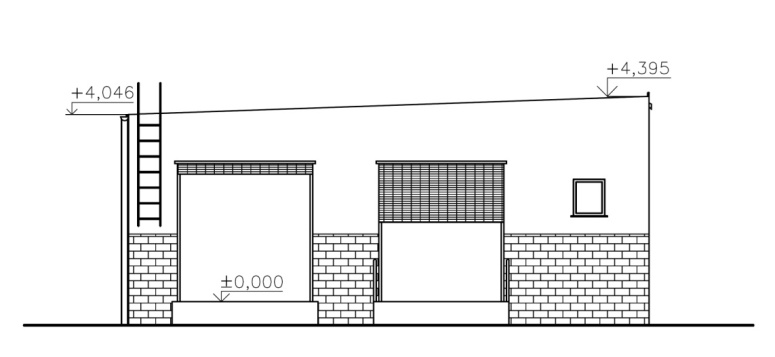 Obr.č.3: S02 - ZS (Zdroj: vlastní vypracování)
Obr.č.4: Provoz areáluZdroj: (vlastní vypracování)
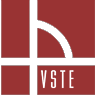 Architektonická studie RD - pohledy
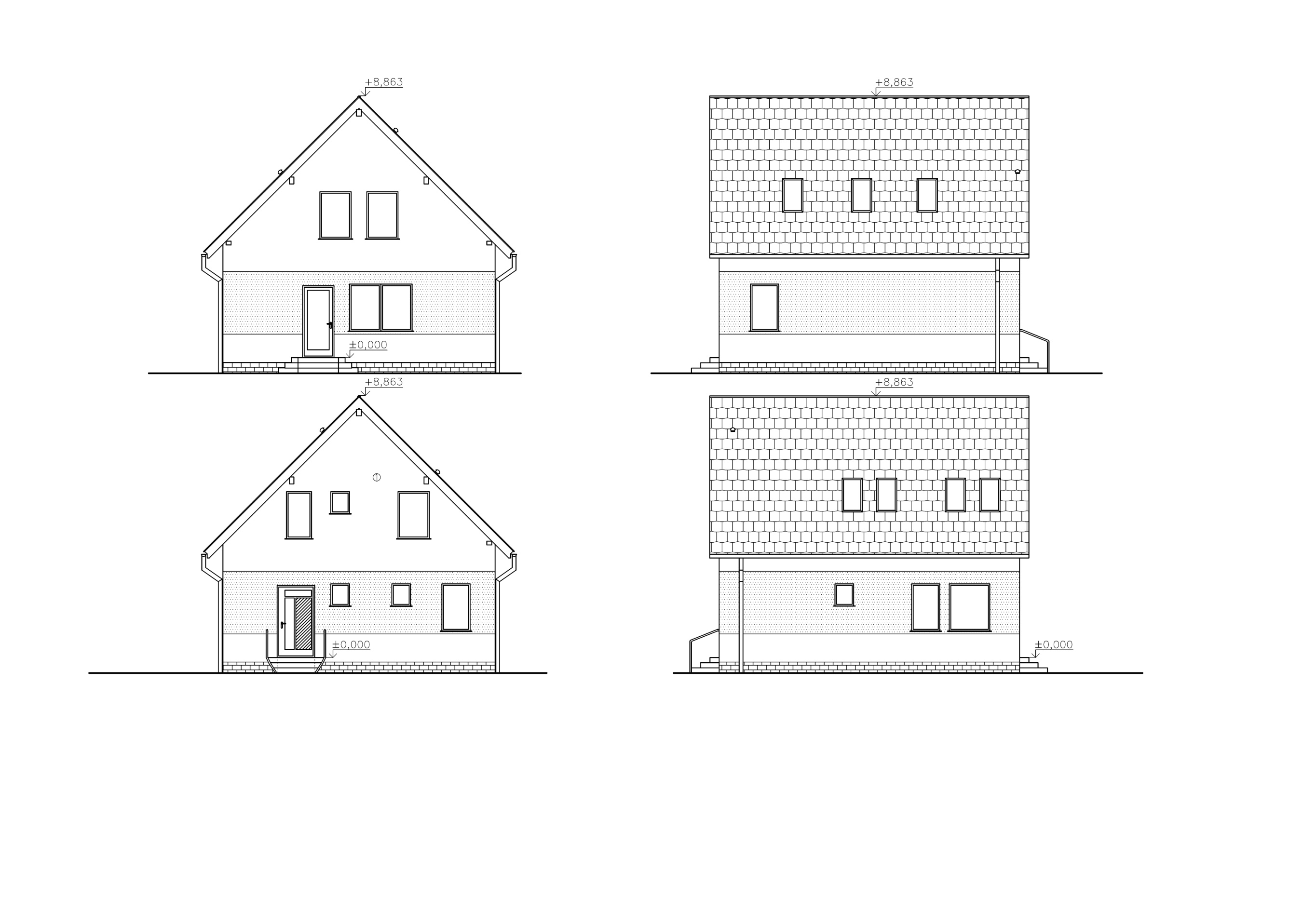 JIŽNÍ
VÝCHODNÍ
SEVERNÍ
ZÁPADNÍ
Obr.č.5: Studie pohledy RDZdroj: (vlastní vypracování)
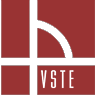 Architektonická studie RD- půdorys 1.NP
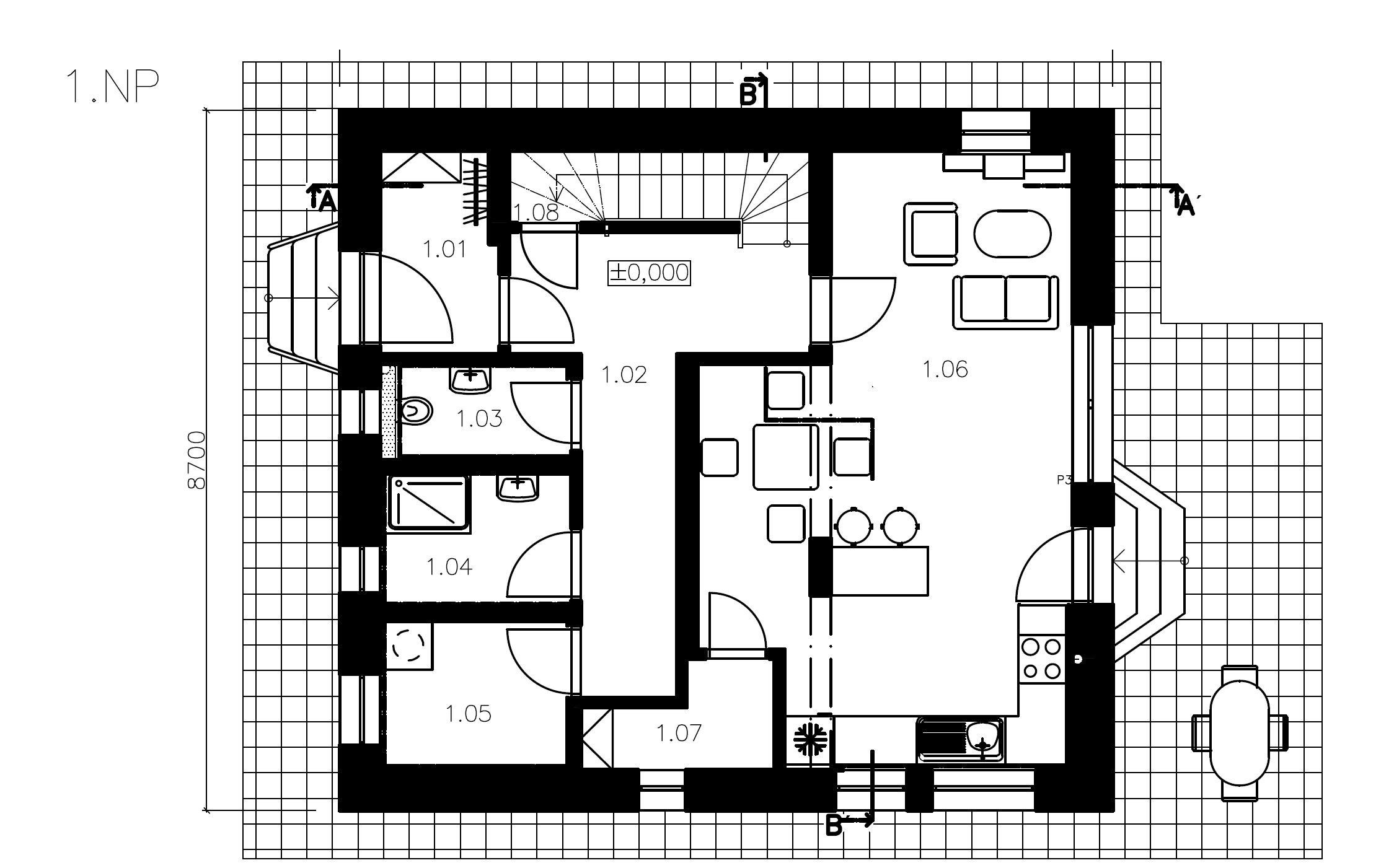 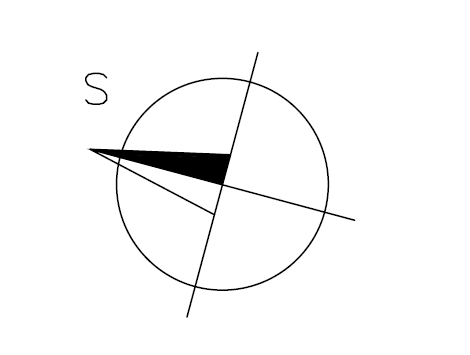 Obr.č.6: Půdorys 1.NP RDZdroj: (vlastní vypracování)
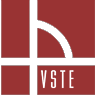 Architektonická studie RD- půdorys 2.NP
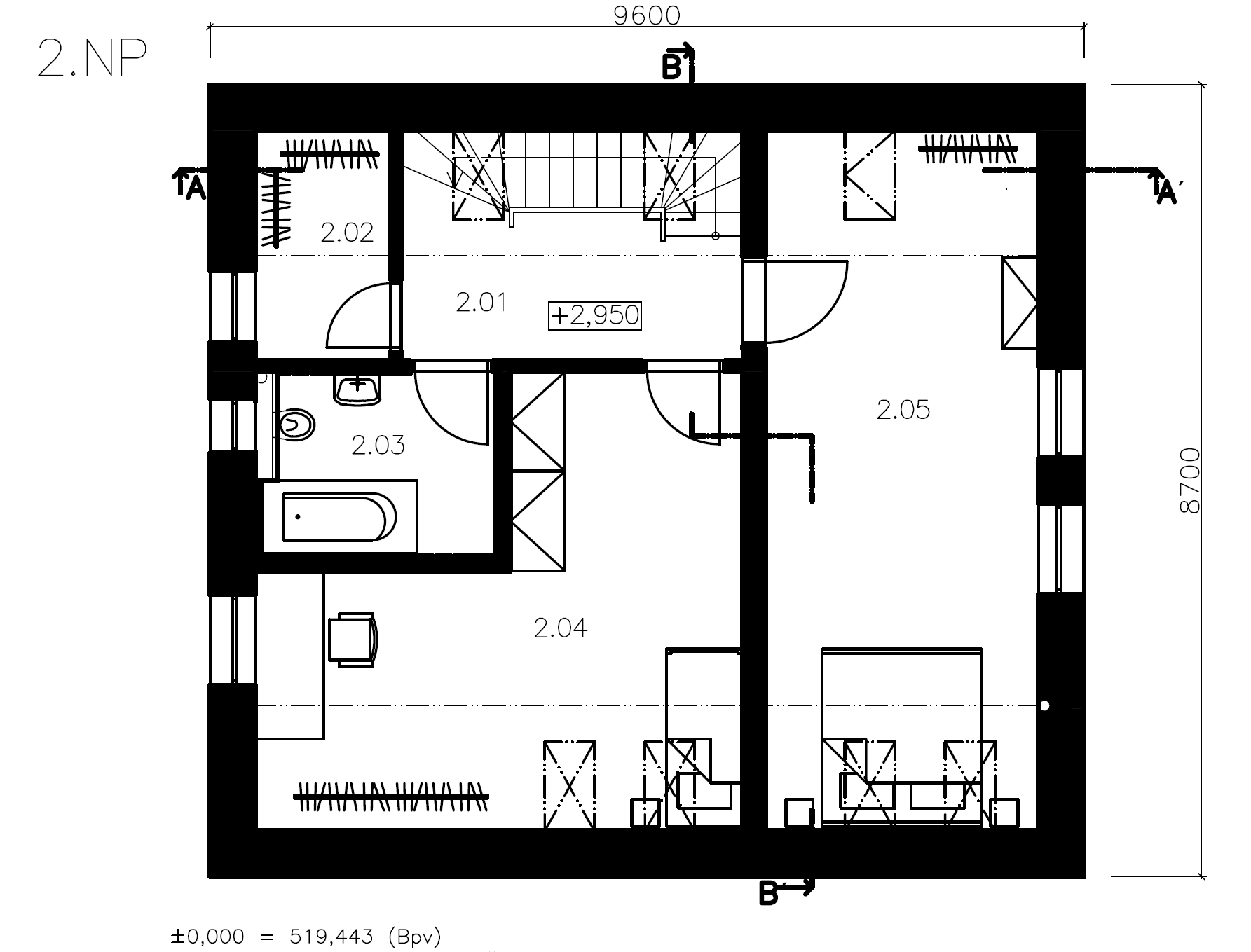 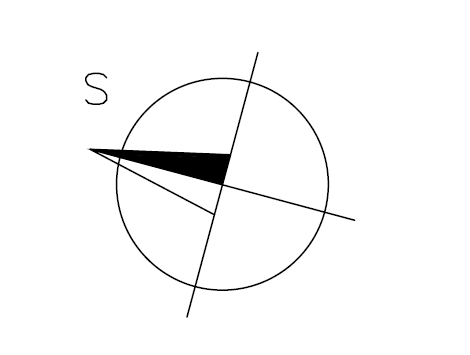 Obr.č.7: Půdorys 2.NP RDZdroj: (vlastní vypracování)
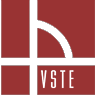 Architektonická studie ZS- pohledy
JIŽNÍ
VÝCHODNÍ
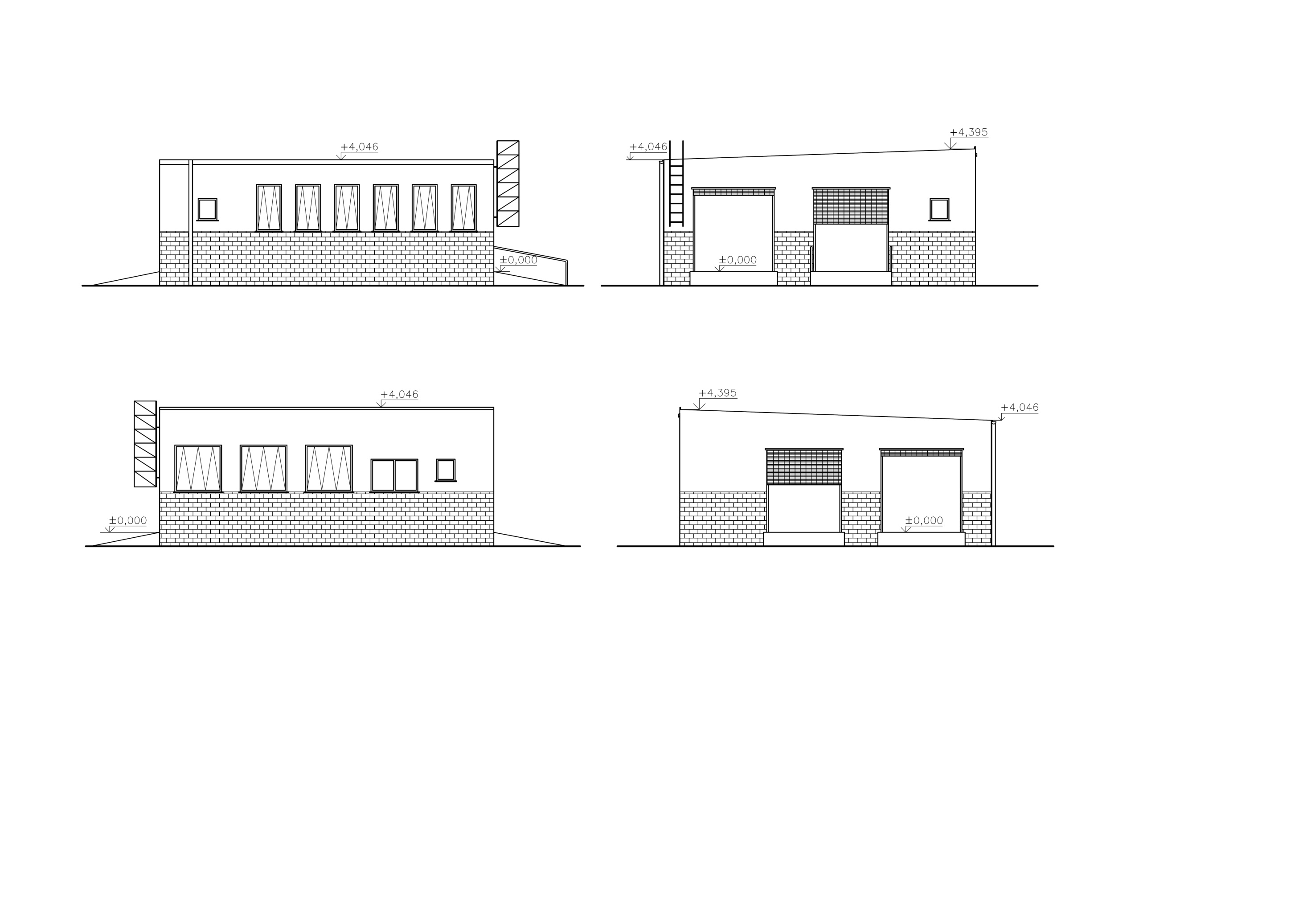 SEVERNÍ
ZÁPADNÍ
Obr.č.8: Studie pohledy ZSZdroj: (vlastní vypracování)
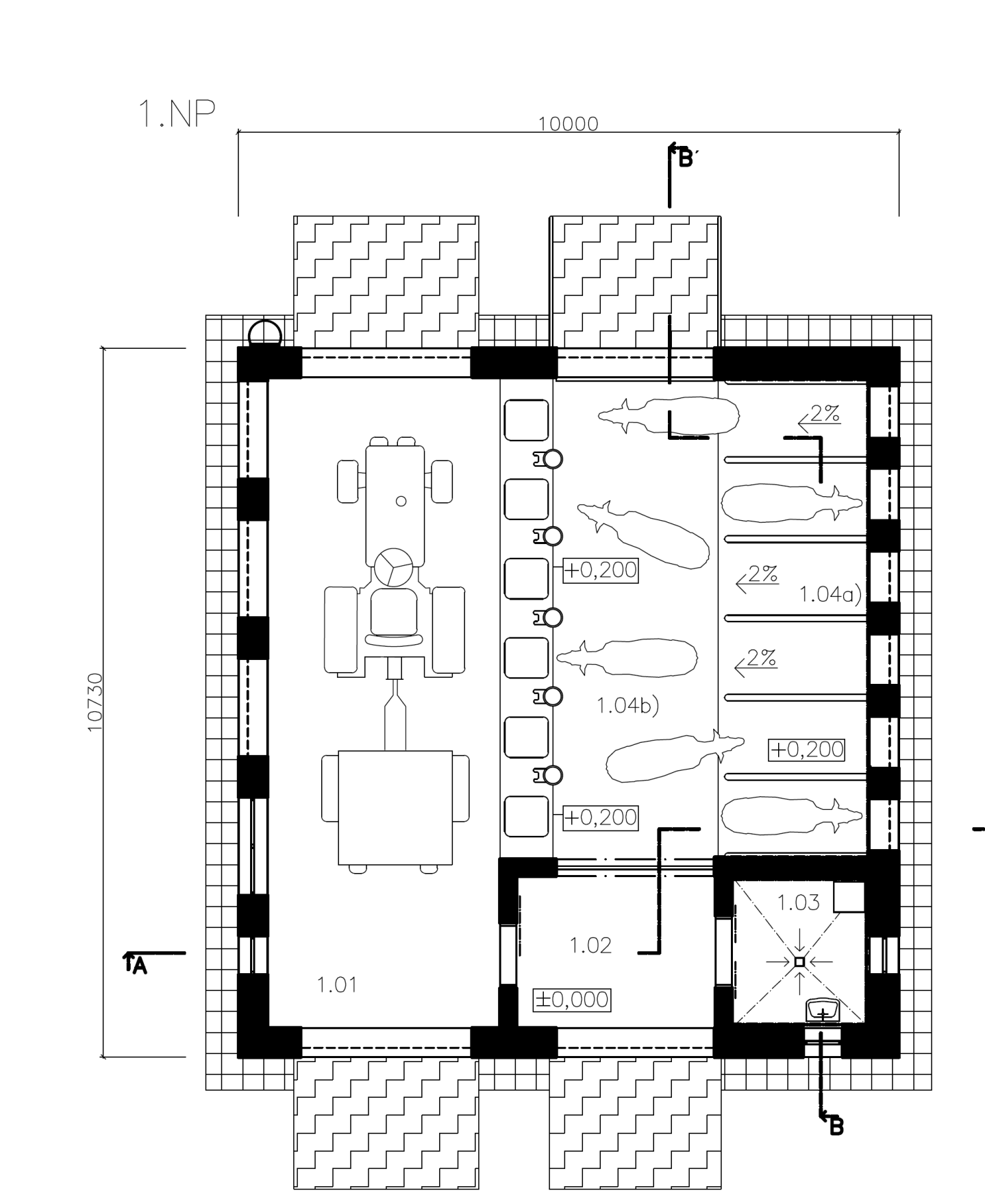 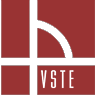 Architektonická studie ZS- půdorys 1.NP
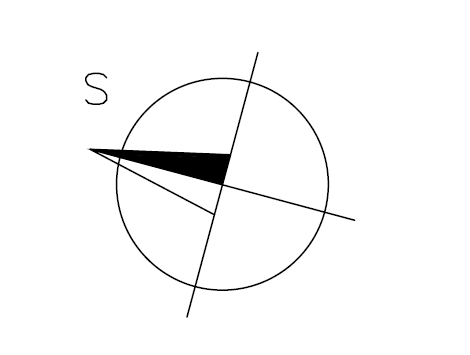 Obr.č.9: Půdorys 1.NP ZSZdroj: (vlastní vypracování)
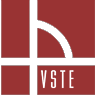 Závěrečné shrnutí
Projektová dokumentace pro stavební povolení,
spojení rodinného bydlení s hospodařením,
oddělení provozu novostaveb,
vytvoření společného a funkčního celku,
cíl bakalářské práce splněn.
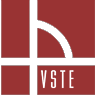 Doplňující dotazyvedoucího BP
Co vedlo autorku bakalářské práce k výběru daného tématu?

Jaké jsou možnosti využití odpadního tepla produkovaného hospodářskými zvířaty?
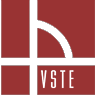 Doplňující dotazyoponenta BP
Jaké byly důvody pro návrh pultové střechy zemědělského objektu, když v okolí jsou všechny objekty se sedlovou střechou a zároveň z hlediska větrání je sedlová střecha pro skot vhodnější?
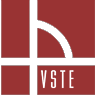 Doplňující dotazyoponenta BP
Jaké řešení/kromě uvedeného využití odpadních vod/ byste zadavateli navrhla ke snížení energetické náročnosti provozu farmy i RD?
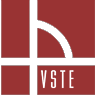 Doplňující dotazyoponenta BP
Návrh RD neobsahuje alternativu vytápění k navrženému tepelnému čerpadlu, co byste navrhla jako nejvhodnější řešení a proč?
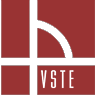 DĚKUJI ZA POZORNOST